ACCOUNTING REFORMS IN INDIAN RAILWAYS
                STATUS  AND PROGRESS
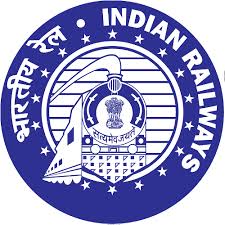 Presented By: 
CA Alok Shiromany
Team Leader, Ajmer Project
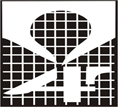 ACCOUNTING REFORMS INITIATIVES
Performance Costing and Outcome Budgeting
Introduction of Accrual Accounting
IT Reforms  Centralized IPAS in Indian Railways
2
BUDGET ANNOUNCEMENT RAIL BUDGET 2015-16
The Hon’ble Minister of Railways in the Budget speech Rail Budget 2015-16 stated as under:

“We have limited resources and thus must ensure that all public expenditure results in an optimal outcome. We, therefore, intend to set up a working group to modify the present system of accounting, to ensure tracking of expenditure to desired outcomes. The data on costing would be available online including costs incurred on constructing, augmenting, maintaining and operating railway lines. This would also help in undertaking post asset commissioning evaluation studies.”
3
BUDGET ANNOUNCEMENT RAIL BUDGET 2015-16 (Contd.)
In pursuance of the above objectives, a preliminary study of the existing Financial Accounting, Costing, Budgeting, IT and other related systems at various field units of Northern Railway located in and around Delhi  has been done and  a draft concept paper has been submitted  by ICAI ARF. The  concept  paper is being refined  based on suggestions of Advisory body and working group. Designing of proposed system is in progress.
STATUS OF ACCRUAL ACCOUNTING PROJECT
Pilot  study on accrual accounting in progress at Ajmer Division and Ajmer Workshop.

Pilot study on accrual accounting & management accounting at RCF, Kapurthala, to commence shortly.

Preliminary  study  on accrual accounting plan at NWR  is over.

Pilot study  at Jaipur Division and NWR HQ to be taken up shortly to facilitate  compilation of accrual accounting manual for all India roll out  of accrual accounting.

Capacity building and training of officials at C-TARA and NAIR in progress.

Reconstruction of fixed asset register  is in progress in all India Railway units.

Nodal officers in Zonal Railways nominated and core  team are being formed.
SENSITIZATION OF INDIAN RAILWAYS OFFICIALS
After finalization of the Fixed Assets Register Formats, ICAI-ARF team conducted Workshops/Training several sessions for the sensitization of IR officials of Ajmer Division and Ajmer Workshop on Accounting Reforms and Compiling Fixed Assets Register;
Apart from these training sessions, IR officials also trained by ICAI-ARF team at site office itself as and when required.
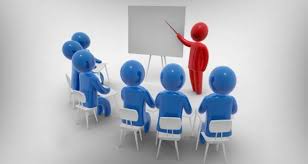 FIXED ASSETS REGISTER (FAR) – CHALLENGES
Subsequently, ICAI-ARF received the information from all the departments.  However, the following issues were observed in the information  received:

Concept Paper on Depreciation Policy submitted and accepted except Tracks and its components;

No Codal life prescribed for several Assets;

Non availability of Cost;

Aggregation of Assets;

Non availability of Date/Year of acquisition;

Information was not furnished properly;
FAR – NON AVAILABILITY OF COST OF ACQUISITION/CONSTRUCTION
Cost was not available in most of cases; specially for Land, Building, Tracks, Bridge, etc.;

Unless the Fixed Assets are shown properly, we would not be able to know the true picture of financial position of any Organization;

Some of assets are more than 50 years old, assessment of cost of those assets is also a major issue.
FAR –CODAL LIFE
A Fixed asset is required to be Depreciated/Amortized over its useful life;

The Codal Manual in Indian Railways Finance Code Volume - I, prescribes the useful life of assets of Indian Railways;

Life of some assets like Building, Furniture, etc., are not available in this Codal Manual; and

 Life of some assets prescribed in range, e.g., 8-10 years.
FAR – NON AVAILABILITY OF DATE OF ACQUISITION/DATE OF CONSTRUCTION
Exact Date of Acquisition/Construction was also not available in most of cases;

In some cased it is provided on estimation basis, e.g. Ave. 2000, before 1970, etc.

Date of acquisition/Construction is relevant because of Calculation of Depreciation.
FIXED ASSETS REGISTER (FAR) - WAY FORWARD
Though, some of the earlier mentioned issues has been sorted out after having detailed deliberations with the concerned IR officials. However, following issues are recently finalized by the Accounting Reforms Committee of IR:

Assessment of useful life of those assets, which are not available in Codal Manual;

Concept of composite depreciation on Aggregate Asset Units 

Finalization of depreciation policy; and

Ascertainment of  cost of acquisition and date of acquisition. historical costs of assets for the detailed study of the section, if not readily available with the Engineering Branch of Ajmer Division, may be culled from the GM’s Annual Report/GMs Inspection Reports/DRMs Inspection Reports of the relevant periods.
11
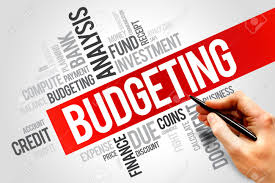 PERFORMANCE 

                 COSTING  
                                    AND

                                       OUTCOME
INTEGRATED FRAMEWORK OF 
PERFORMANCE COSTING AND
OUTCOME BUDGETING
Budget
Formulation
Expenditure 
accounting
Activity based unit costing
Cost per unit of output
Outcomes
Desired
Cost related to 
Physical units
of output, Variance
Analyzed from
 Average cost , 
Cost cuts  identified
As outcome for budget
Outcome in
 numerical,
Responsibility
Accounting
Accountability
At  supervisory
And Higher Level
Revenue or Capital
Budget Proposal
Detailed 
head  of Exp
Cost Centre
Wise Exp
Details
Of cost element
SPIN OFF FROM THE PROPOSED  COSTING ARCHITECTURE
Activity Based Unit Costing (ABUC) for enabling  Train, Section and Route costing and related and Profitability analysis.

Dynamic  correlation between Budget, Expenditure, Output and Outcome,  Data Analytics and Internal audit function in railway operations.

Shift in decision making from inputs to output and outcomes.

  Availability of vital inputs in the form of measurable outputs and outcomes for formulation of budget and Responsibility Accounting for prudent expenditure management. 

Identification and tracking of high cost units for cost analysis and control.
SPIN OFF FROM THE PROPOSED  COSTING ARCHITECTURE (Contd.)
Identification and tracking of high cost units for cost analysis and control.

Zero Based  Review of all existing activities which consume bulk of resources

Creative innovations, best practices  and value engineering for cost reductions.

Effective Productivity test and post asset commissioning evaluation study . 

Optimal Resource Managements and organization wide kaizens, cost consciousness and good governance ethos.
ENABLERS FOR  CHANGE MANAGEMENT 

Interfacing and Integration with Existing  IT  Applications of CRIS
COST ING SIDE
IPAS, WISE, TMS, CMS, COA, ICMS, MMIS, AAMS
REVENUE SIDE
PRS,UTS, FOIS  ,TAS
CAPACITY BUILDING
Training of  officials  at C-TARA  and NAIR
Centralized IT
Platform
Single point change, Uniformity of data structure, better Control and security, Smooth all India roll out
IMPLEMENTATION OF IPAS IN IR AS  A  CENTRALISED SYSTEM
Completed:




In Progress :
ECOR
NER
NWR
ER
NR
NFR
SER
ECR
SCER
WR
CR
SR
SWR
SCR
NCR
WCR
TARGET DATE OF EXTENSION OF IPAS TO ENTIRE IR  :     SEPT 2016
Thank You
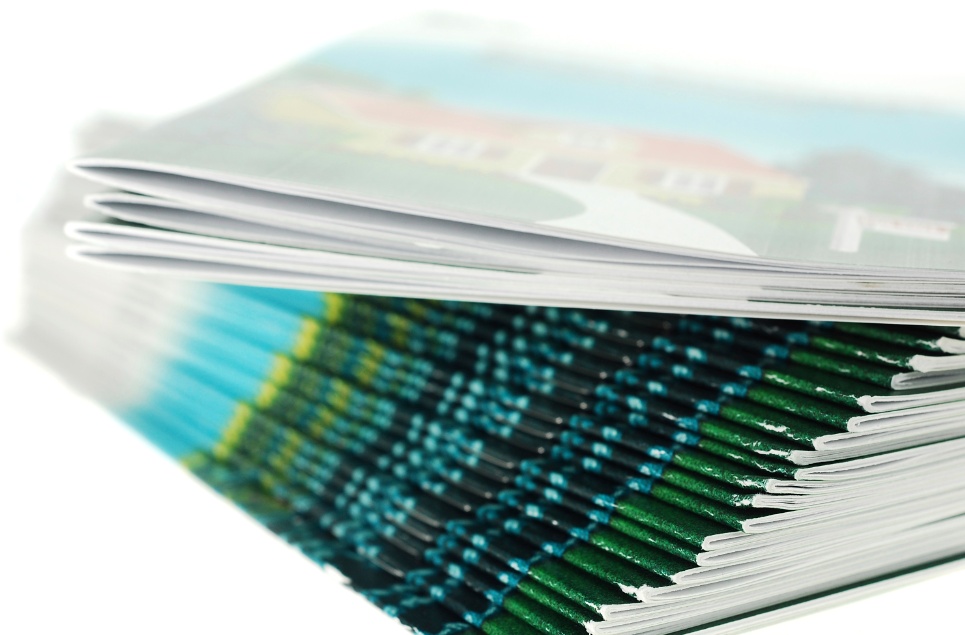 18